Hidden household wealth and tax havens: Some Comments
Bank of Italy
4 December 2015
Tom Neubig
Deputy Head of the Tax Policy and Statistics Division
OECD’s Centre for Tax Policy and Administration
General comments
Very important tax policy and administration issues
Improving tax compliance and reducing tax evasion are key elements of tax policies for inclusive growth
Enables lower tax rates with broader tax bases (improved efficiency) while increasing horizontal equity and likely vertical equity
Automatic Exchange of Information (AEOI) and Base Erosion and Profit Shifting (BEPS) have been major successes in international cooperation
Great to see new research on personal tax evasion
2
Similarities to measuring and monitoring BEPS
Use both micro and macro economic data
Requires estimation and lots of assumptions
Important to make estimates, describe assumptions, and refine the estimates over time
Separate avoidance/evasion from real economic activity and from non-BEPS tax incentives/factors
Estimates are what is lost, not what may be possible to collect (e.g. behavioural effects, administrative issues)
Argument to be conservative in estimation
Don’t want politicians to spend estimated revenue before it is actually collected
Much better future data, but not until 2018 or 2019
3
Estimates of global fiscal losses from BEPS
4
SHIW measurement of unobserved economic activities
Tax gap from labour income (not capital income)
Irregularity, working underground, “informality”
Recent OECD report on Taxation of Small and Medium Sized Enterprises
Types of compliance measures, benefits from working in formal economy
Not sure SHIW is “”perfect” tool, but important one to have in the toolkit
5
Offshore tax evasion: new evidence from Norway and Sweden
Hidden wealth highly concentrated among the rich
Analysis distinguishes taxpayers that participated in Norway’s off-shore asset voluntary disclosure program and other taxpayers (including those without hidden assets)
Would be interesting to distinguish between disclosers and non-disclosers (caught evaders): those with hidden assets
Tax risk assessment algorithms important for efficient tax administratoin
BEPS Action 11 recommended more collaboration with academic researchers  given scarce tax administration resources
Look forward to seeing final analysis
Future tax policy issues include whether bank transfers will be the main source of evasion (i.e. Bitcoins)
6
Undeclared assets held abroad and the role of taxation
Estimate of global hidden net financial assets (USD 6-7T)
Continued improvement in global statistical data, particularly from tax havens, needed
Non-financial assets (e.g. gold, land, housing)?
Estimate of annual flow of lost revenue (USD 19-38b, compared to Zucman USD 127b)
Potentially USD 2T tax recovery from existing stock of hidden assets
Is it just through tax havens?  Reducing tax from 35% to 15% is a lot.
Allocate global loss to individual countries
Financial “weight” of country, not tax rates, other tax system features, or other evasion propensities
Affects estimate for developing countries
Rate of return assumption (2-3% on equity?)
Separation of BEPS (corporate tax avoidance) from hidden assets (personal tax evasion):
7
Tax policy effects of AEOI
Countries have had concerns about high tax rates on capital income due to geographic mobility of capital (e.g. evasion)
AEOI and BEPS Actions will reduce the “mobility” and tax evasion/avoidance of capital income
Elasticities are not “immutable” and are affected by broader tax bases and enforcement (Gruber and Saez, 2002) 
Taxation of capital income and wealth will be less susceptible to evasion in the future with more transparency, which will have positive efficiency and equity effects
More work on sources and causes of tax evasion, and tax administrative risk assessment with better data and statistical techniques, will be even more important in the future
Better data through AEOI and BEPS country-by-country reports will discourage taxpayers’ undesired behaviours and increase likelihood they will be detected
More data only worthwhile if analysed for insights
8
Contact details
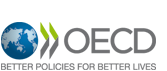 Tom Neubig
Deputy Head of the Tax Policy and Statistics DivisionCentre for Tax Policy and Administration
2, rue André Pascal - 75775 Paris Cedex 16 Tel: +33 1 45 24 15 14
Thomas.Neubig@oecd.org   ||   www.oecd.org/tax
9